端午节
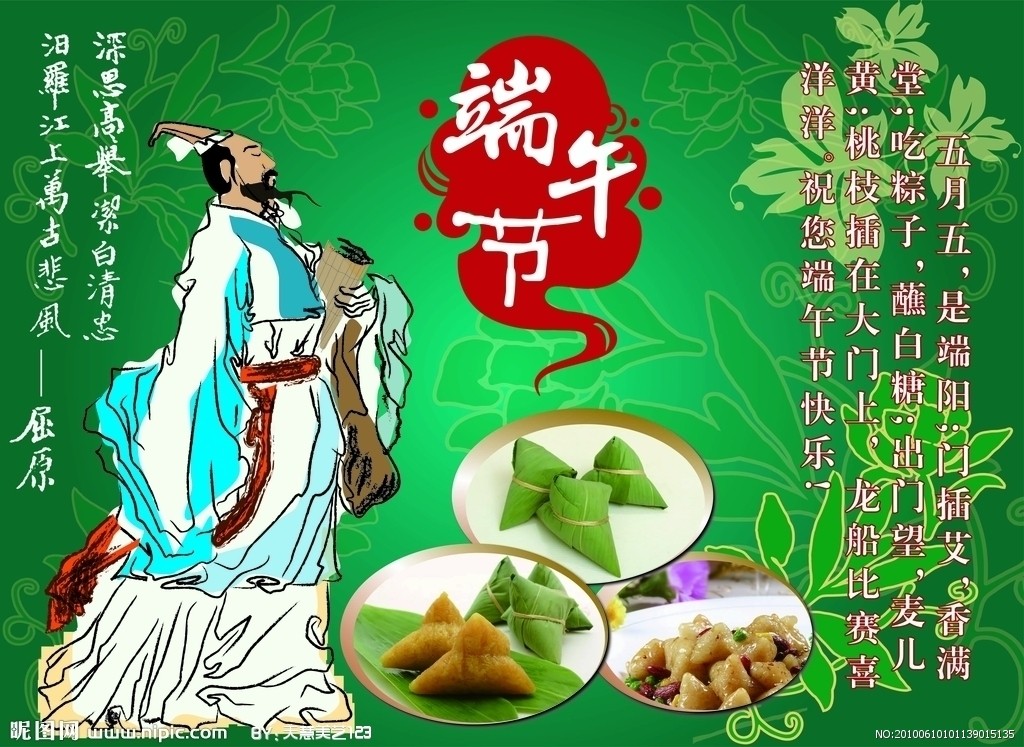 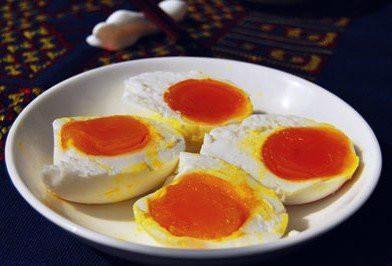 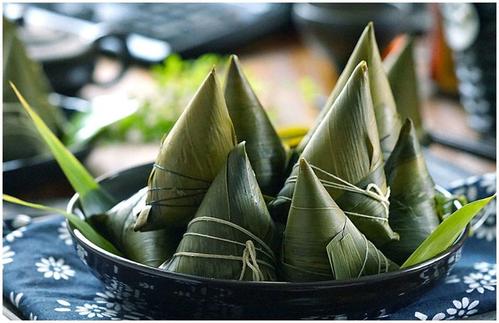 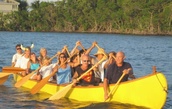 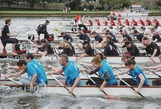 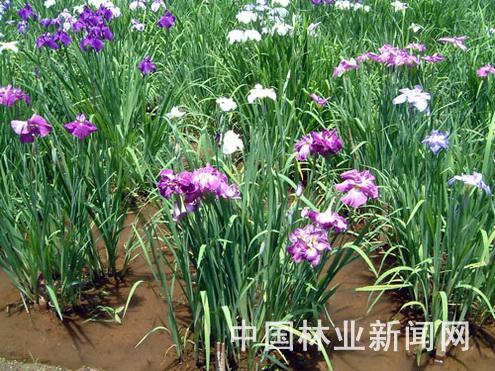